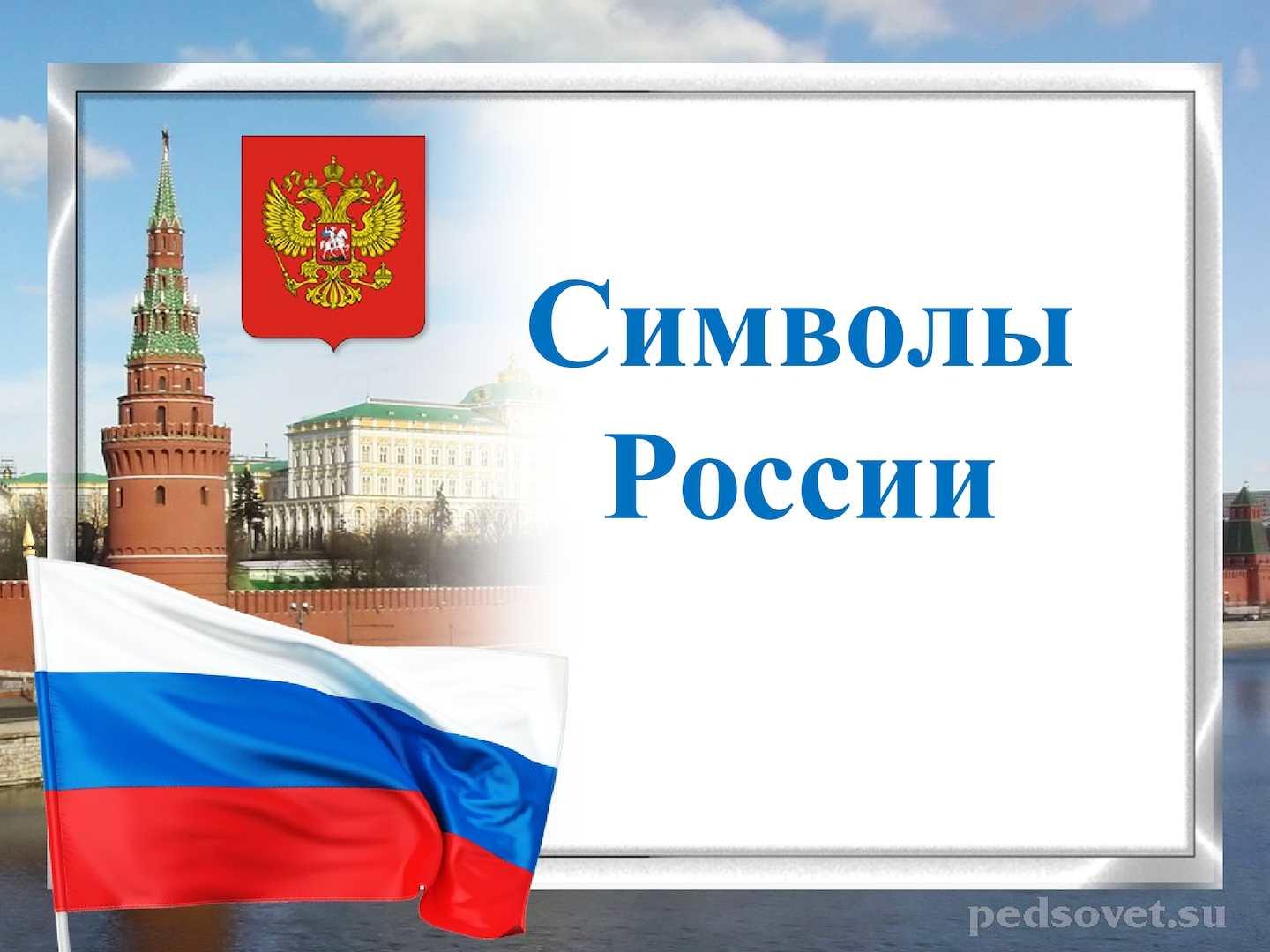 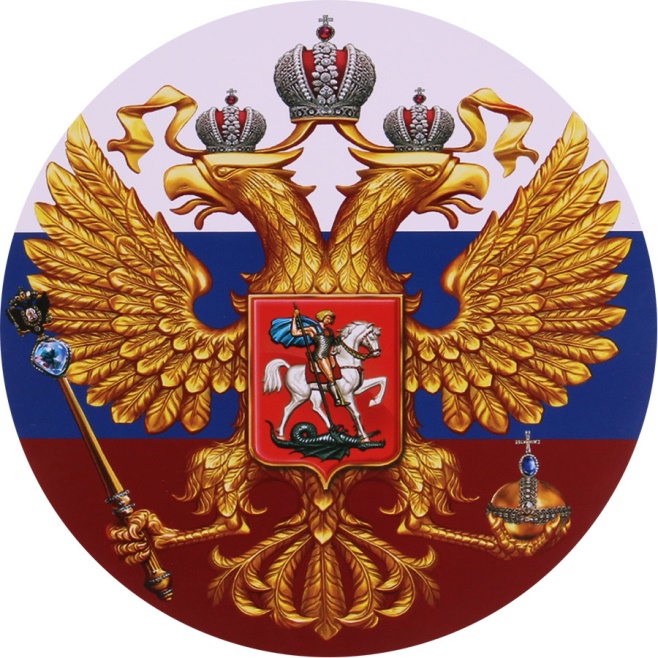 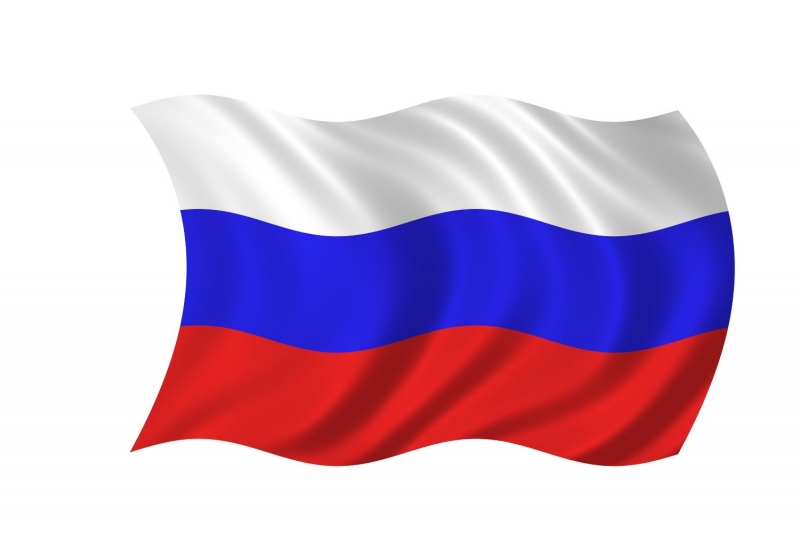 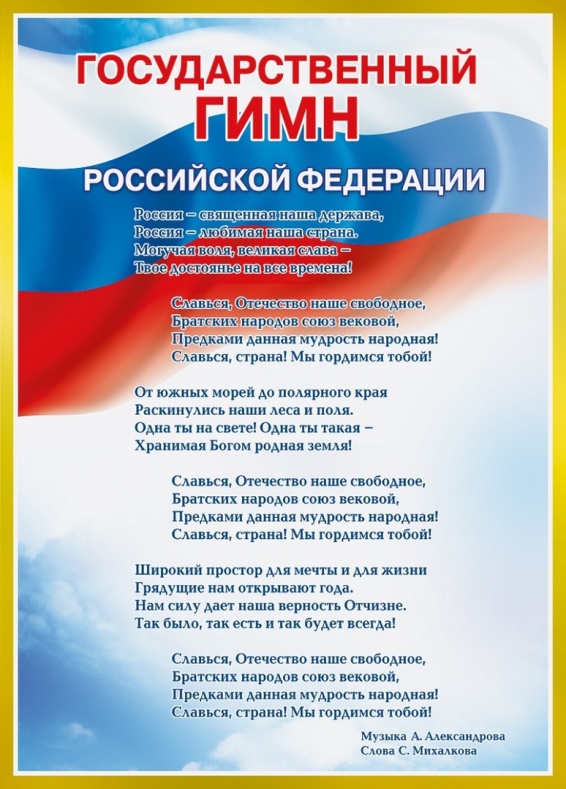 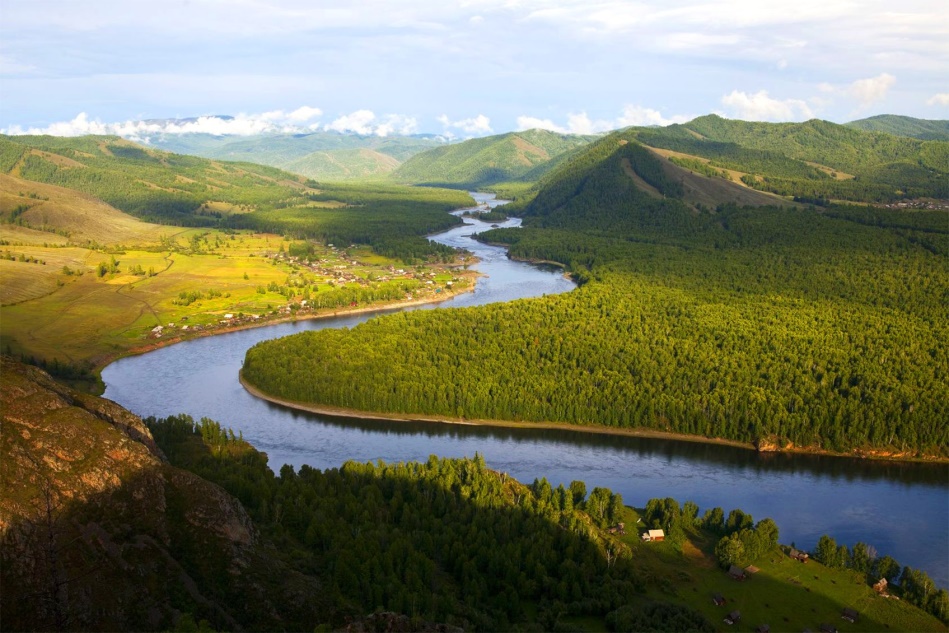 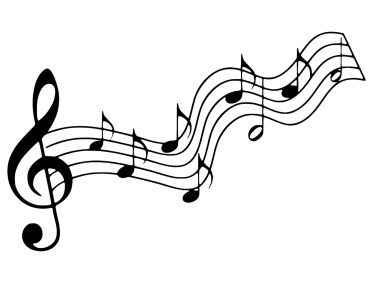 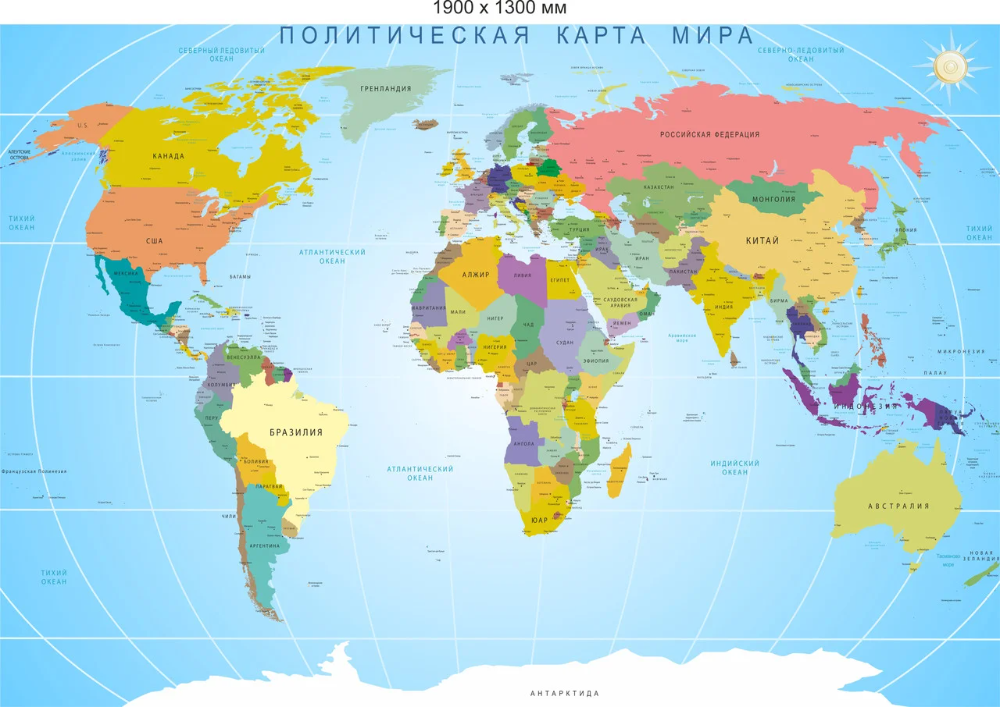 игра
«НАЙДИ ЛИШНЕЕ»
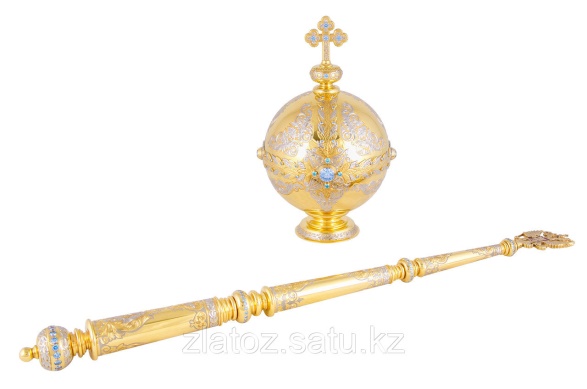 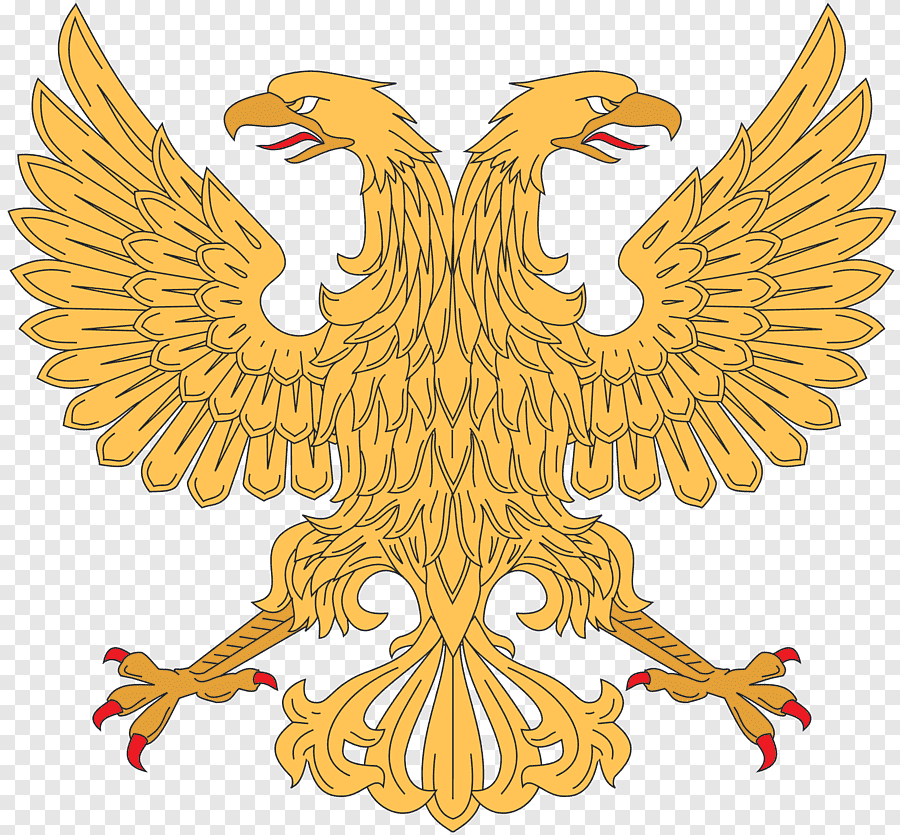 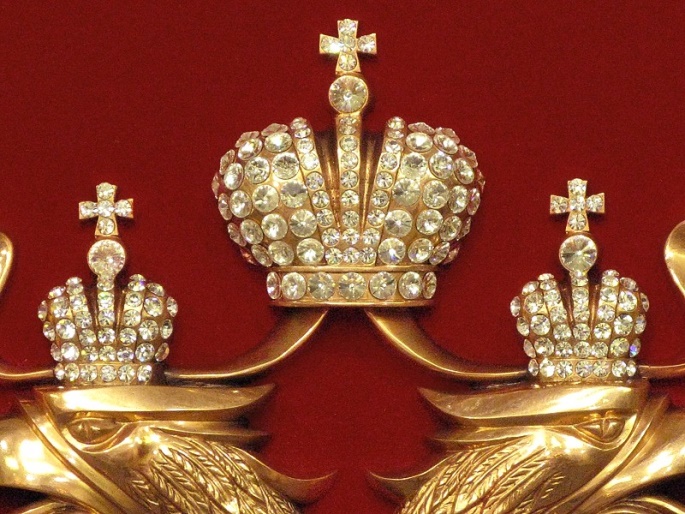 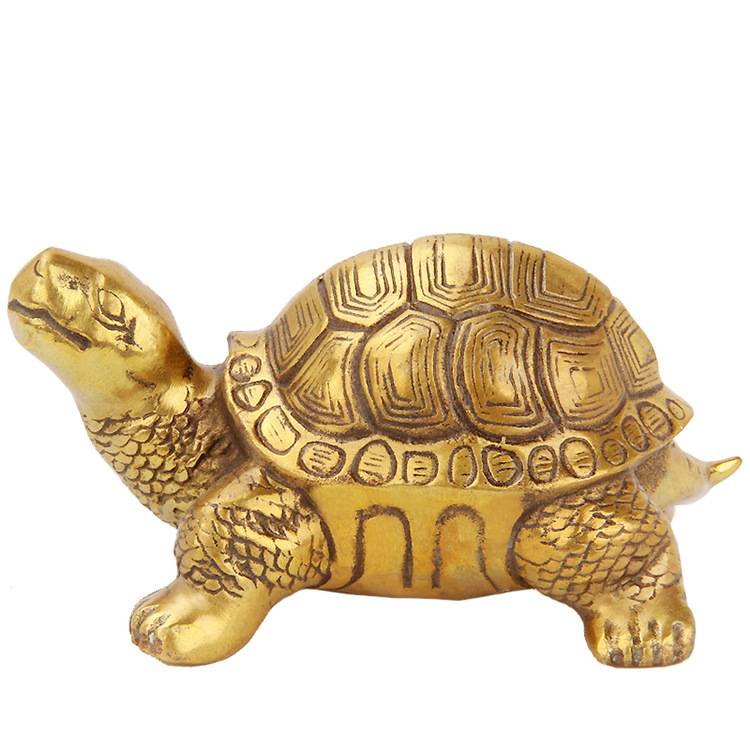 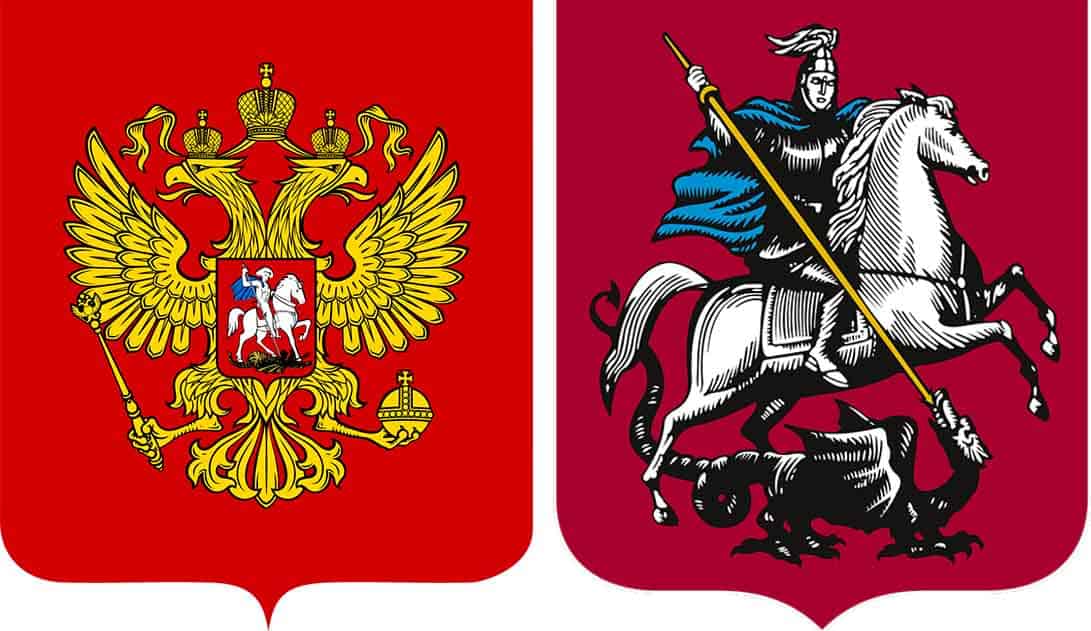 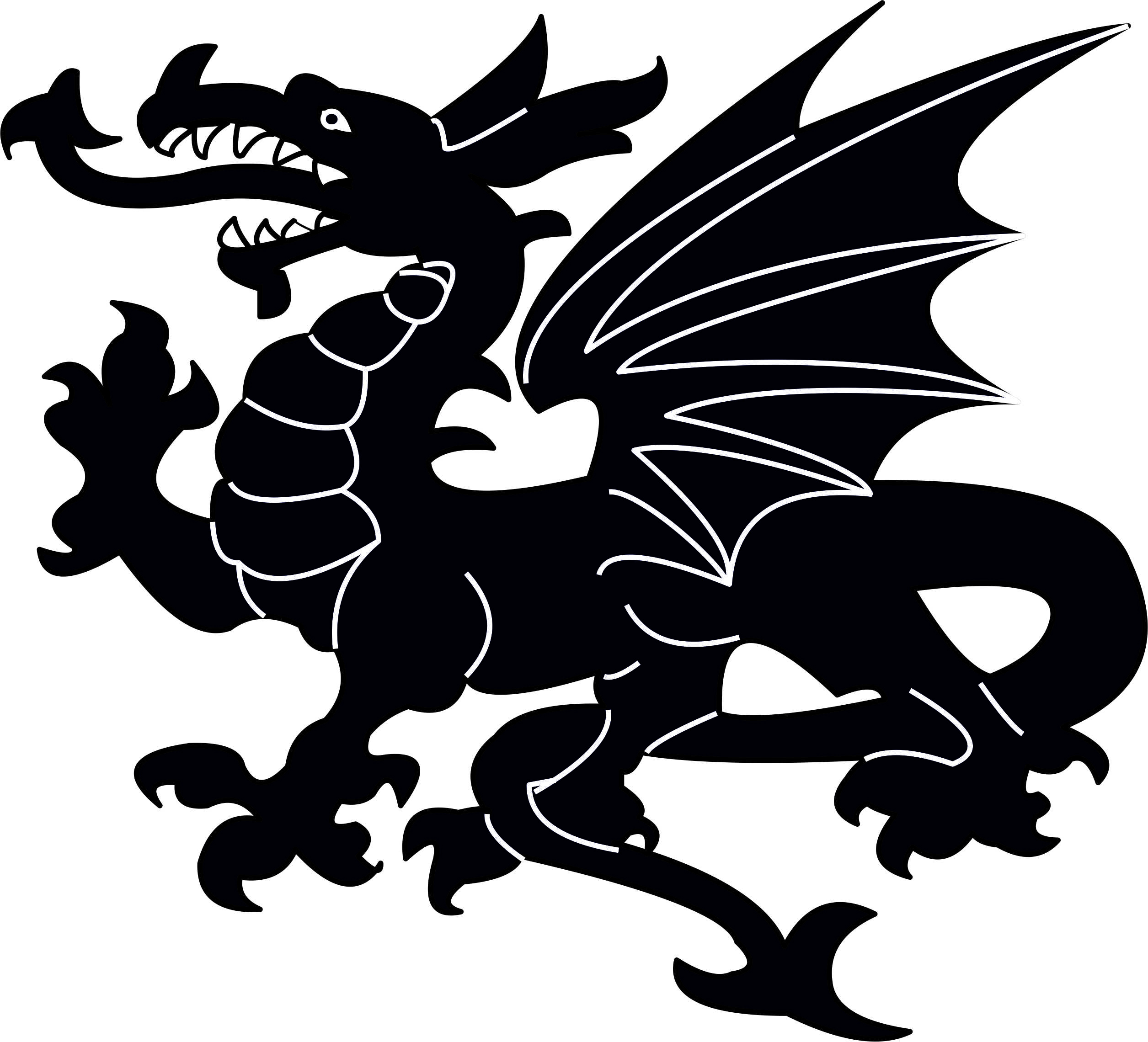 ГЕРБ РОССИИ
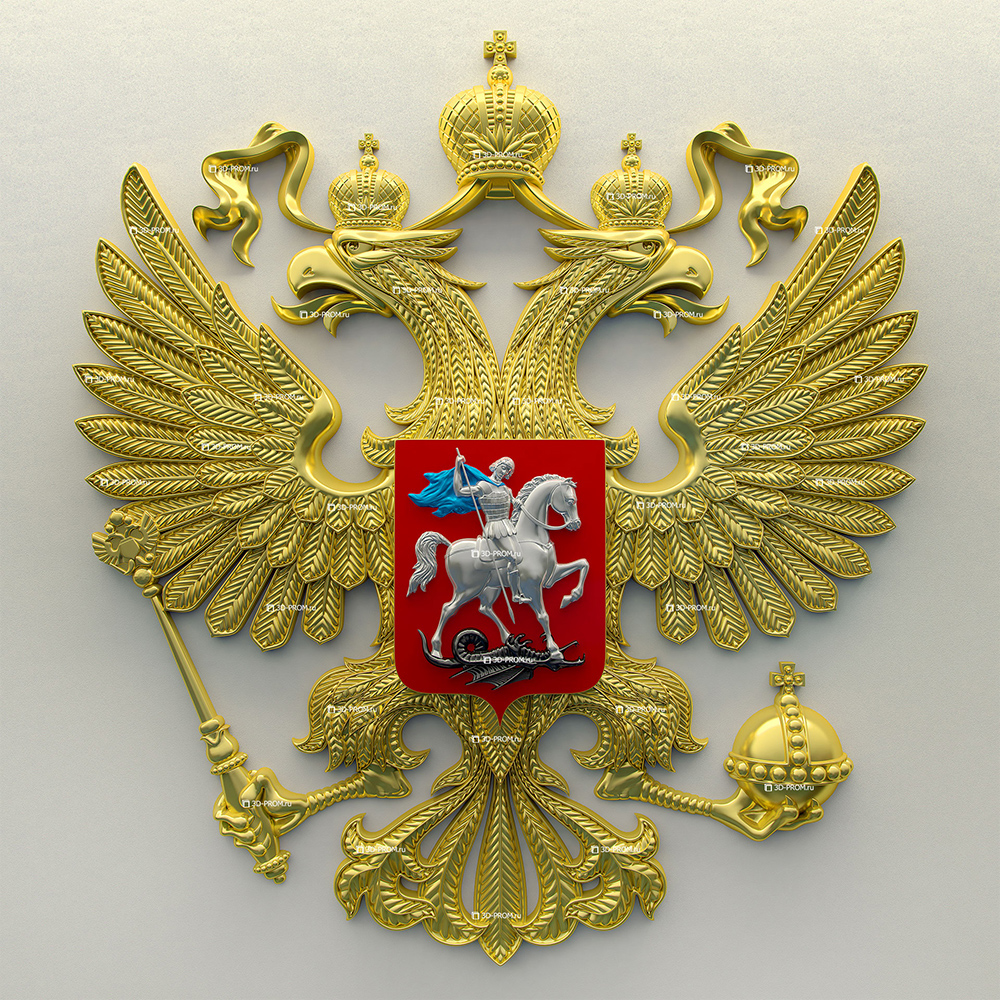 игра
«угадай символ»
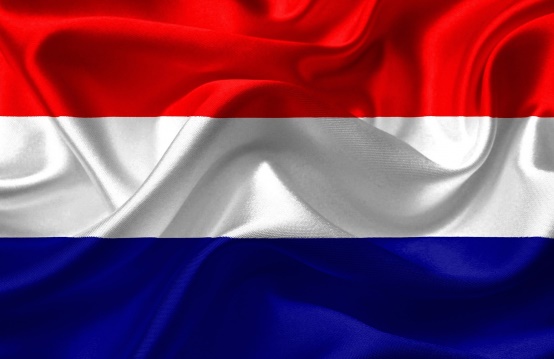 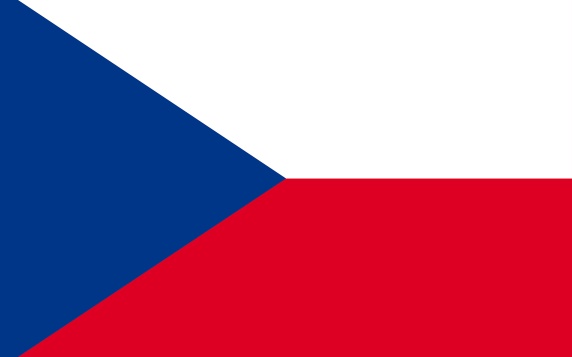 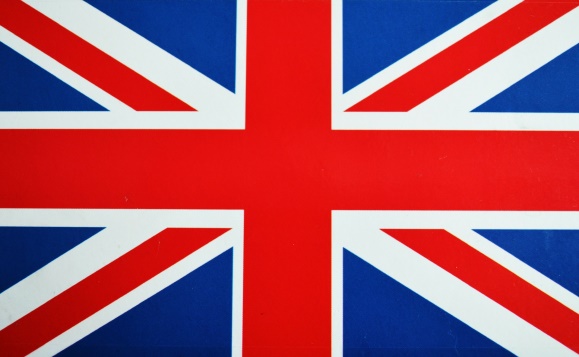 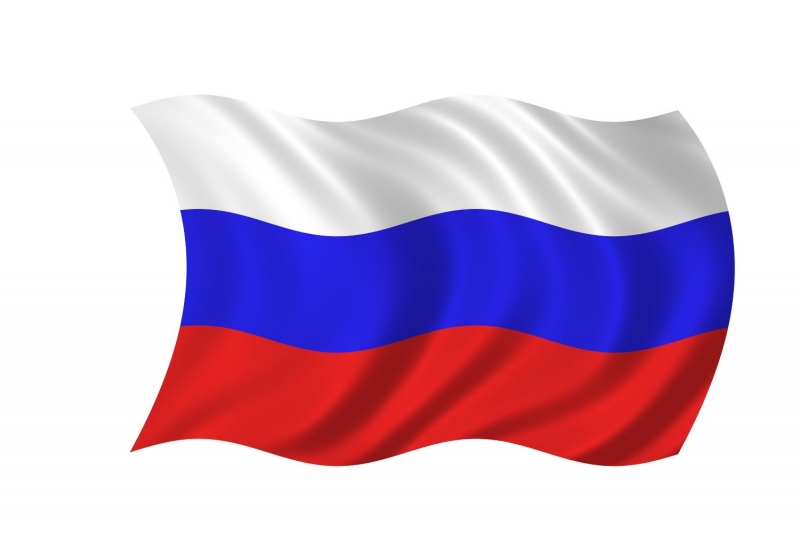 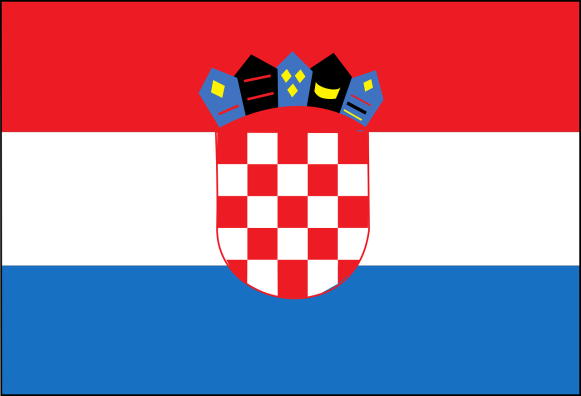 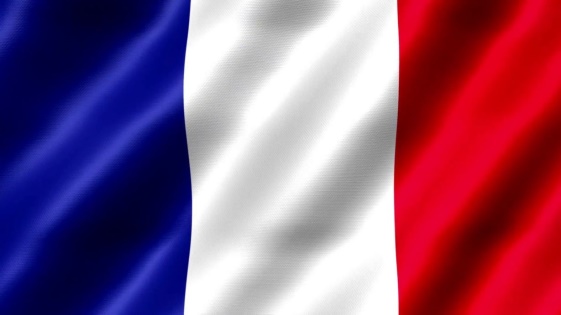 5. ФЛАГ РОССИИ
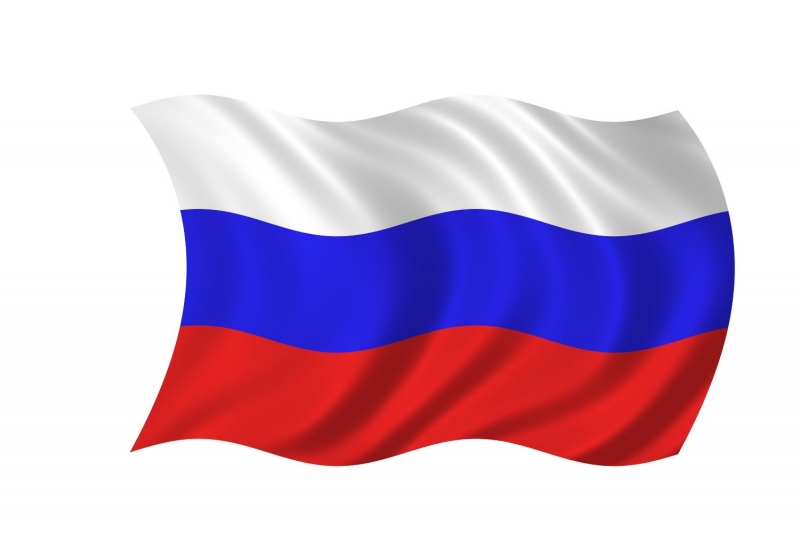 ГИМН РОССИИ
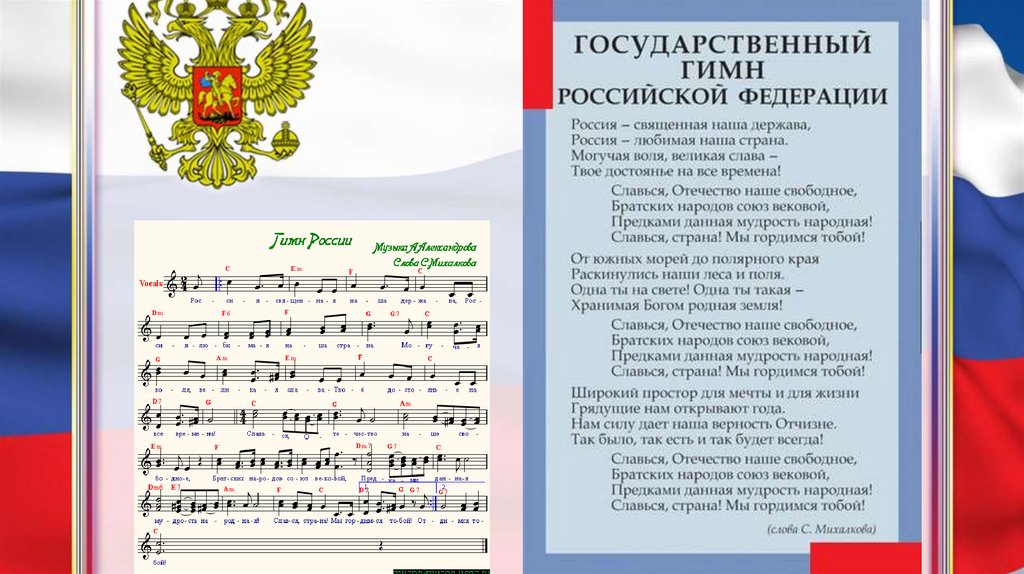 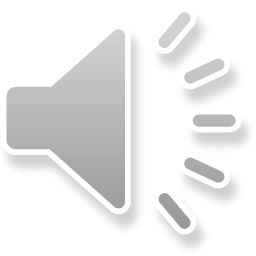 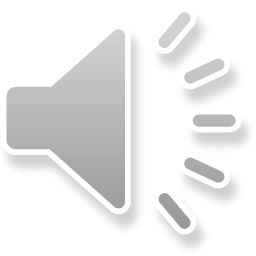 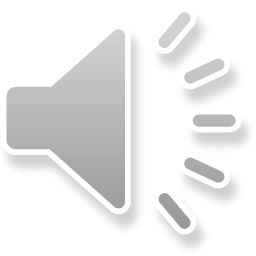 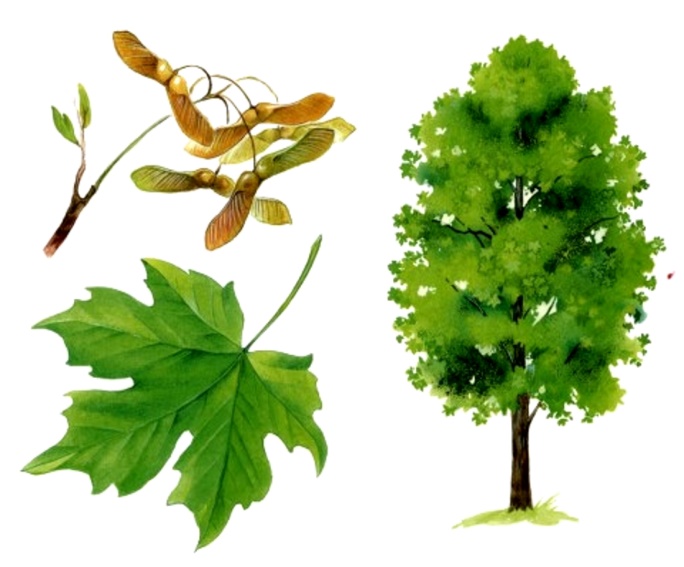 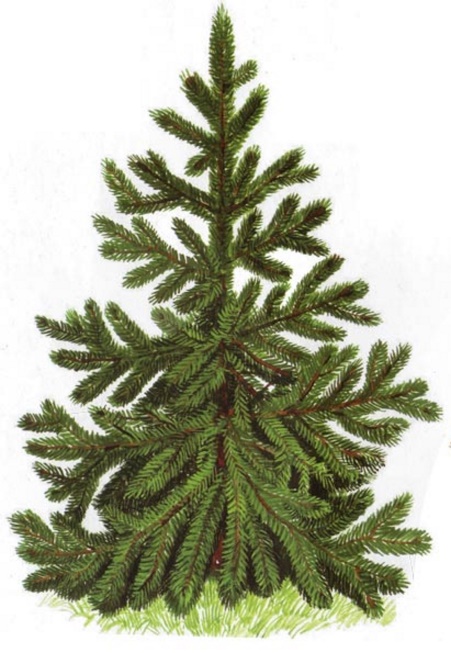 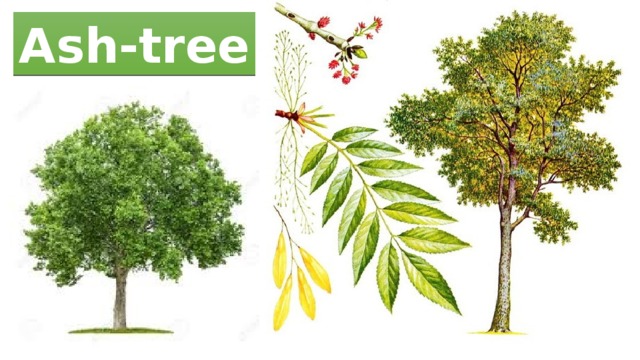 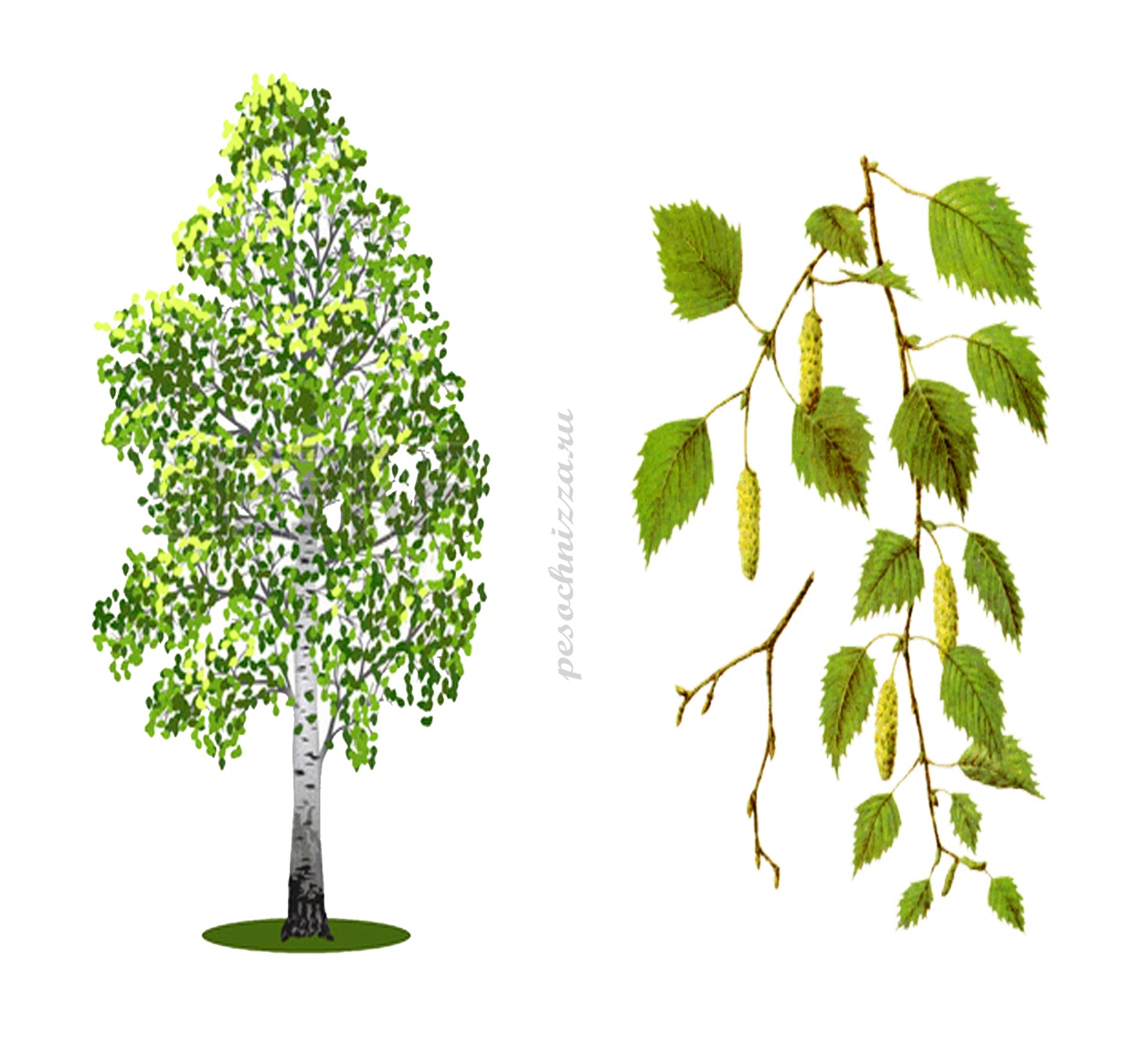 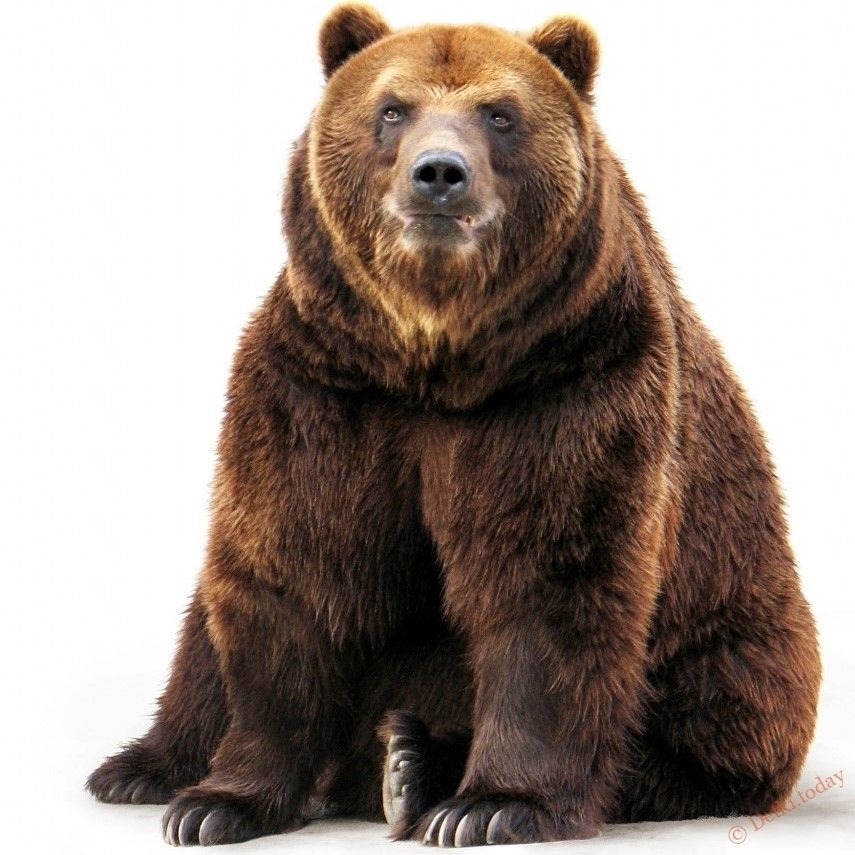 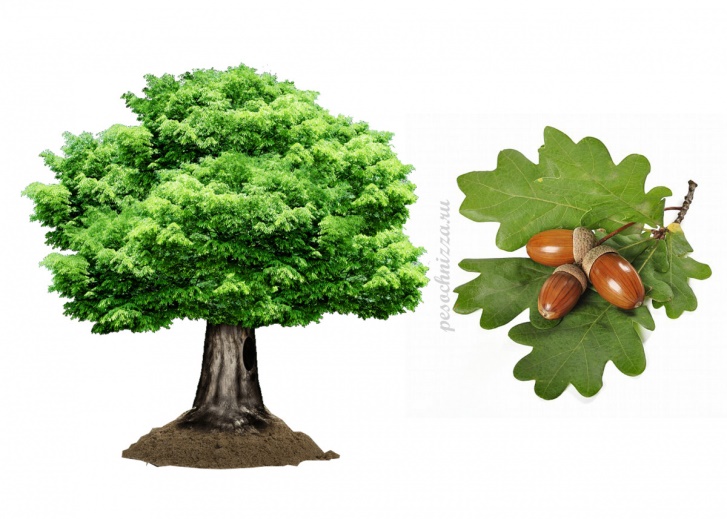 КЛЕН
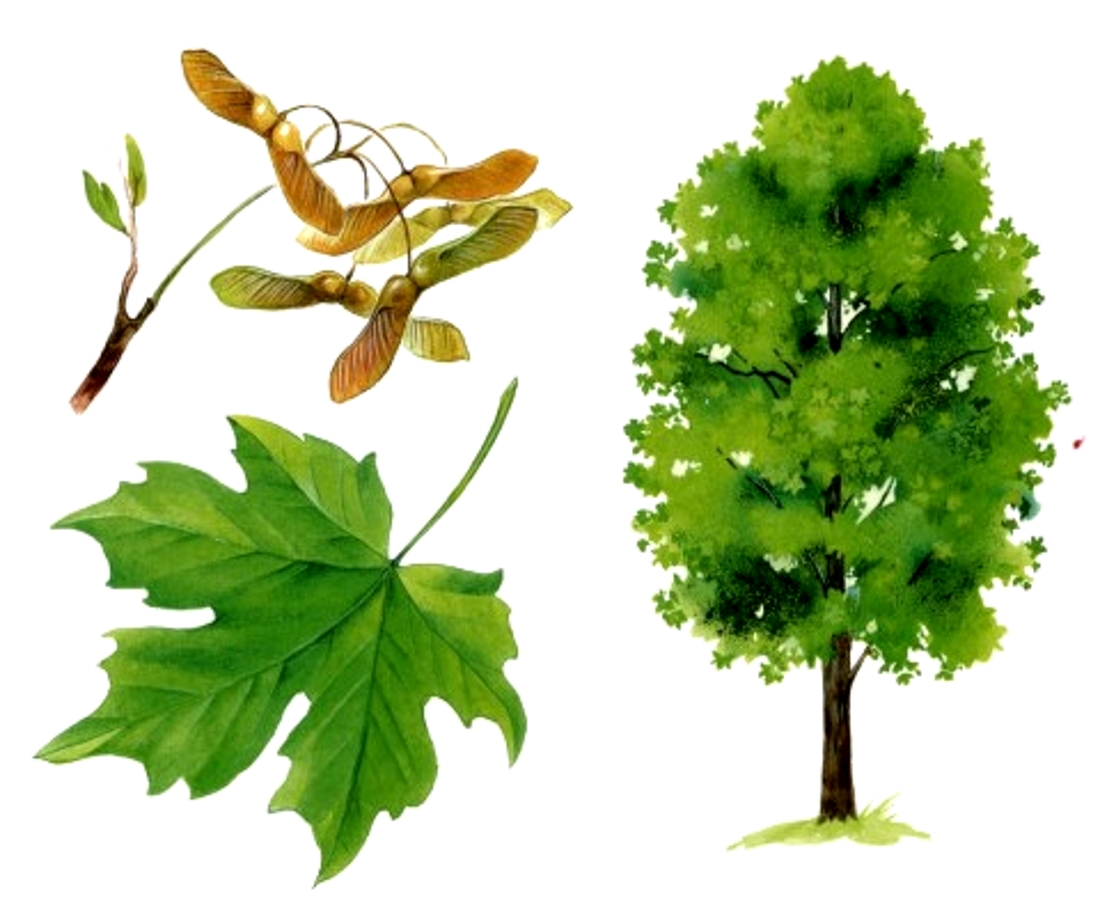 ЯСЕНЬ
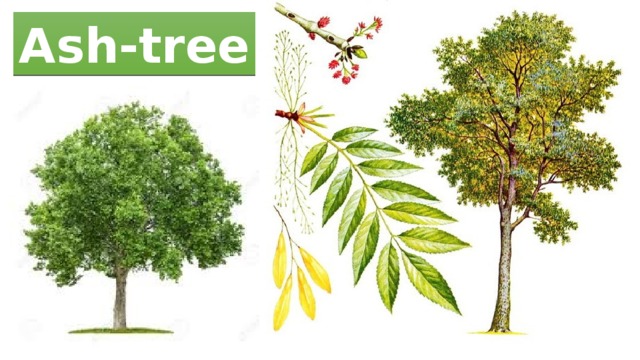 ДУБ
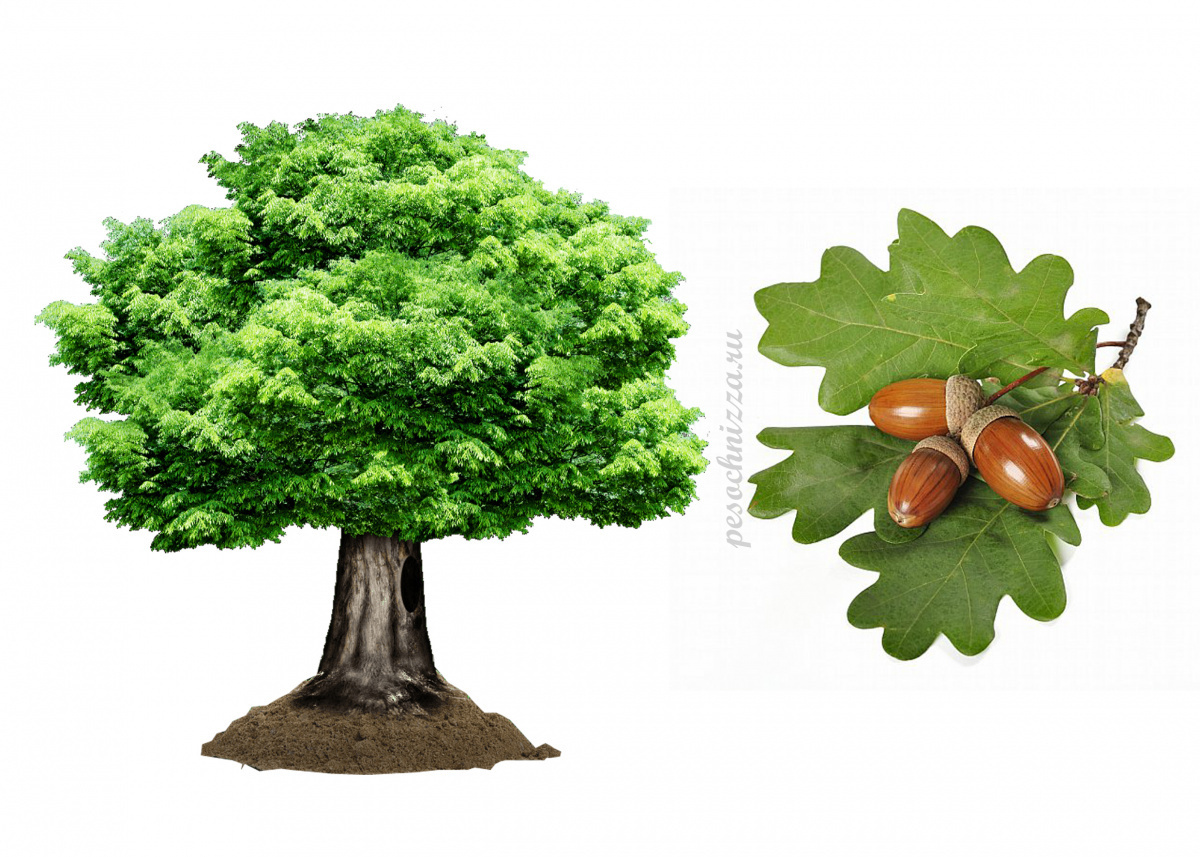 ЕЛЬ
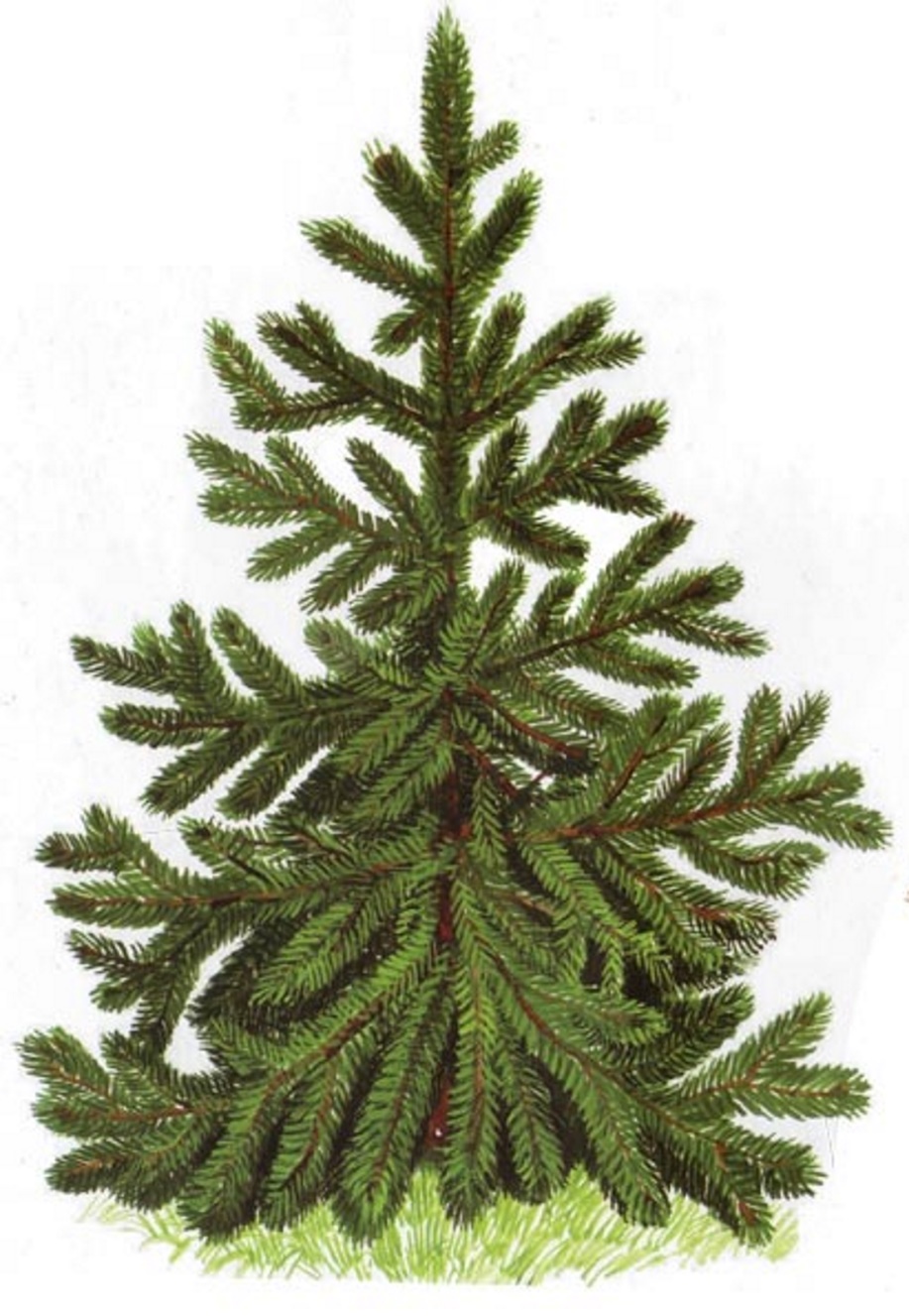 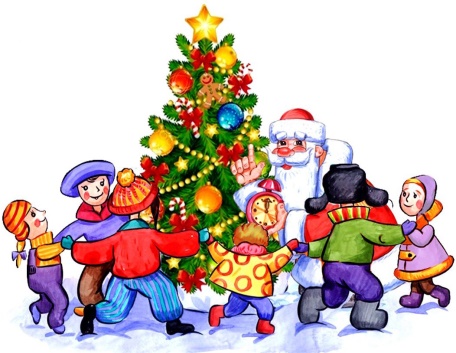 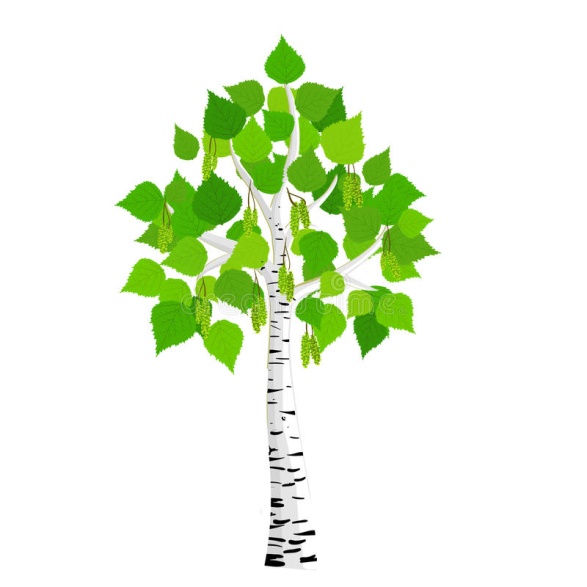 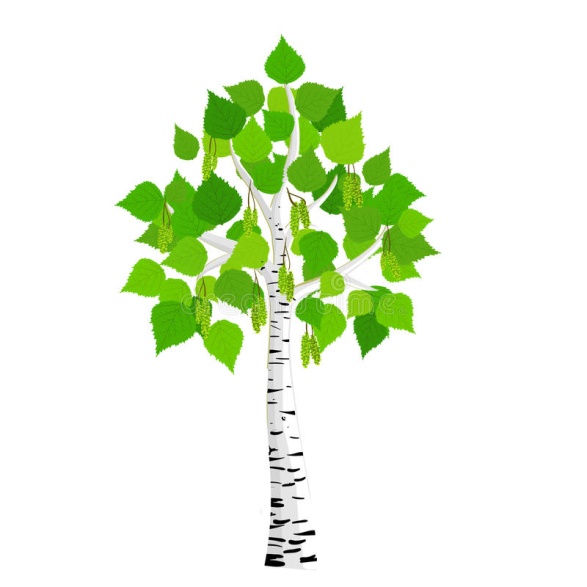 БЕРЕЗА
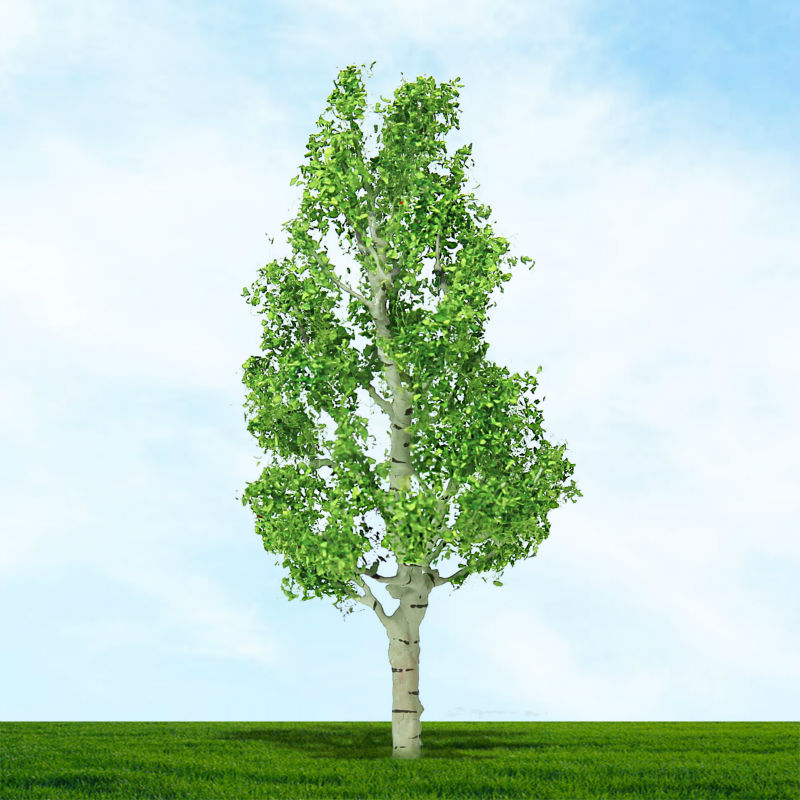 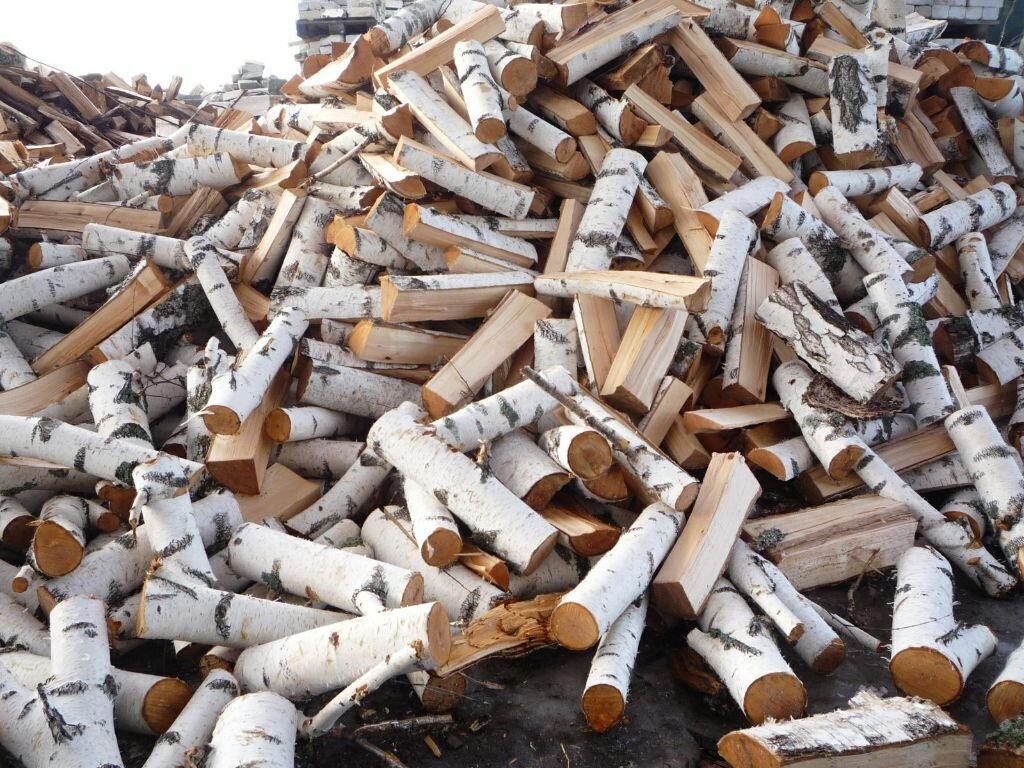 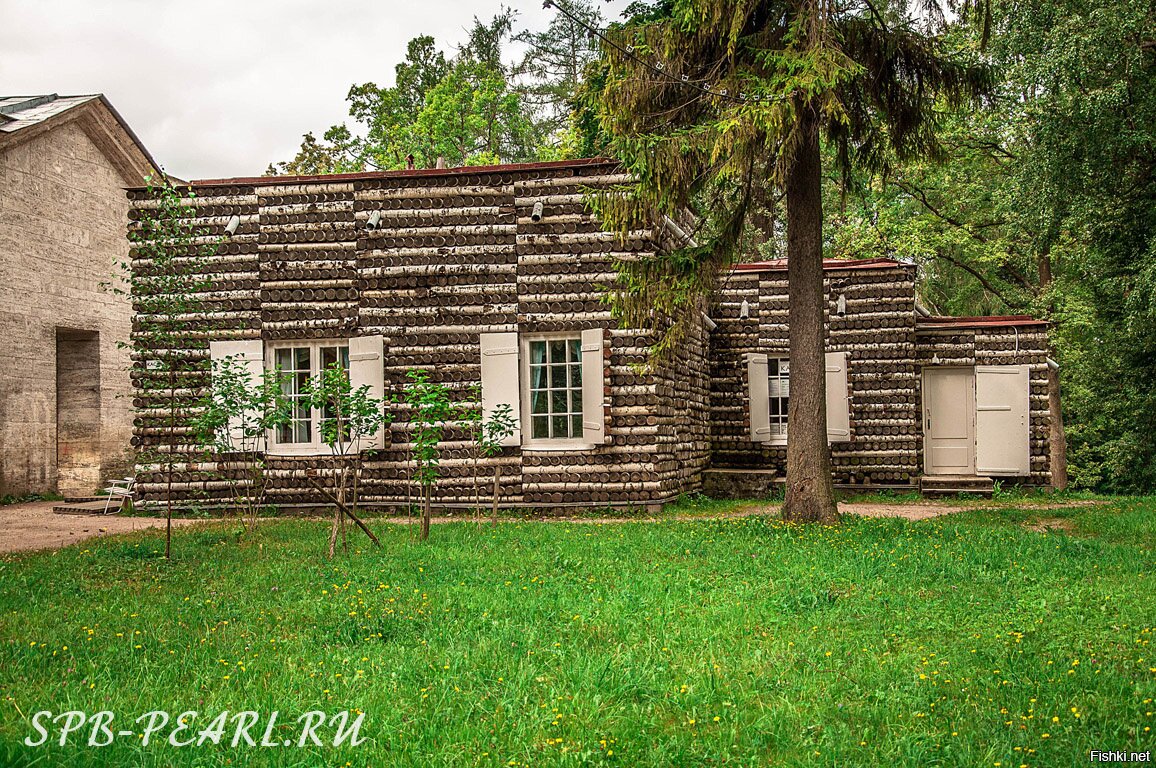 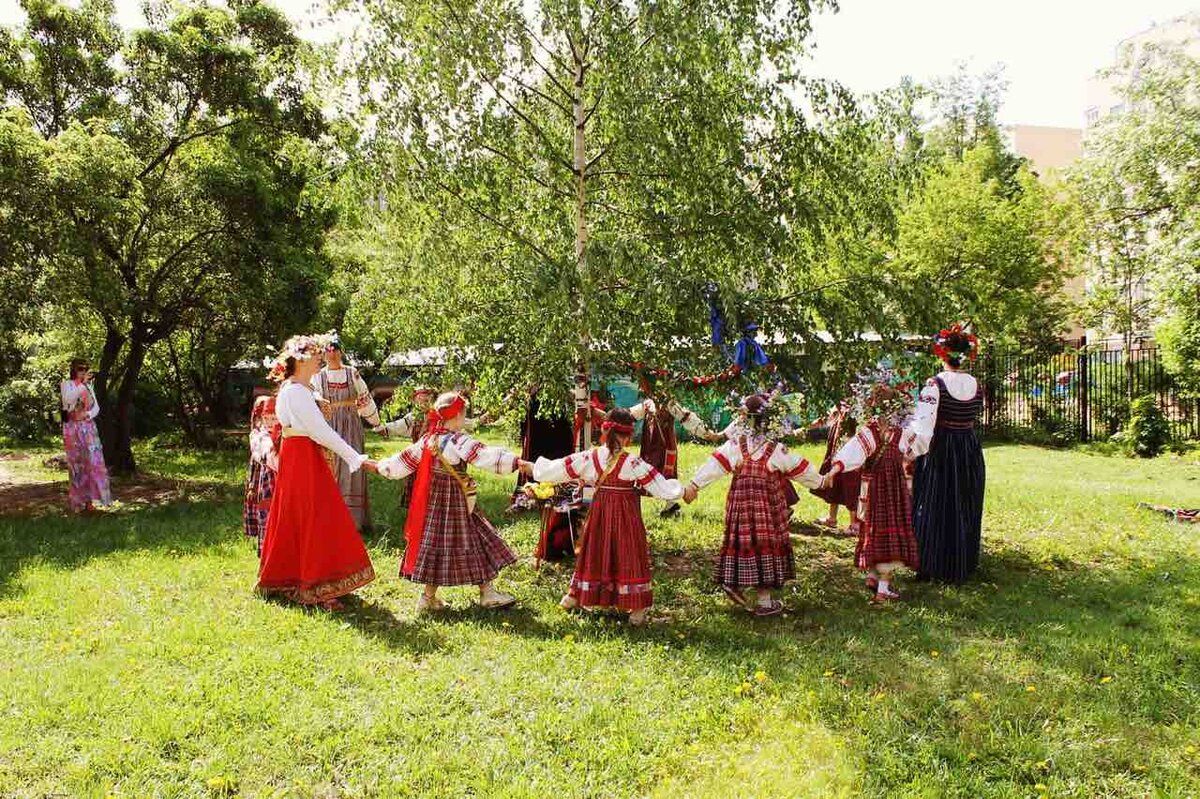 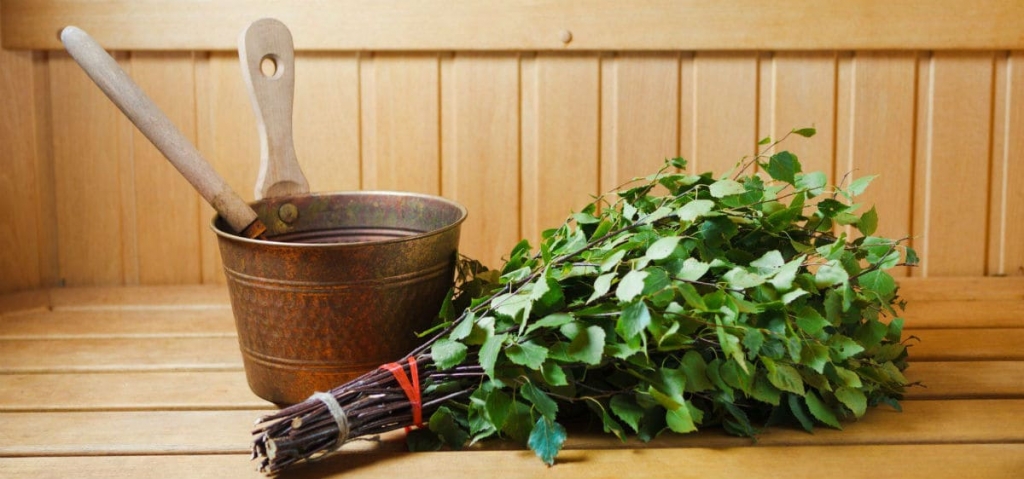 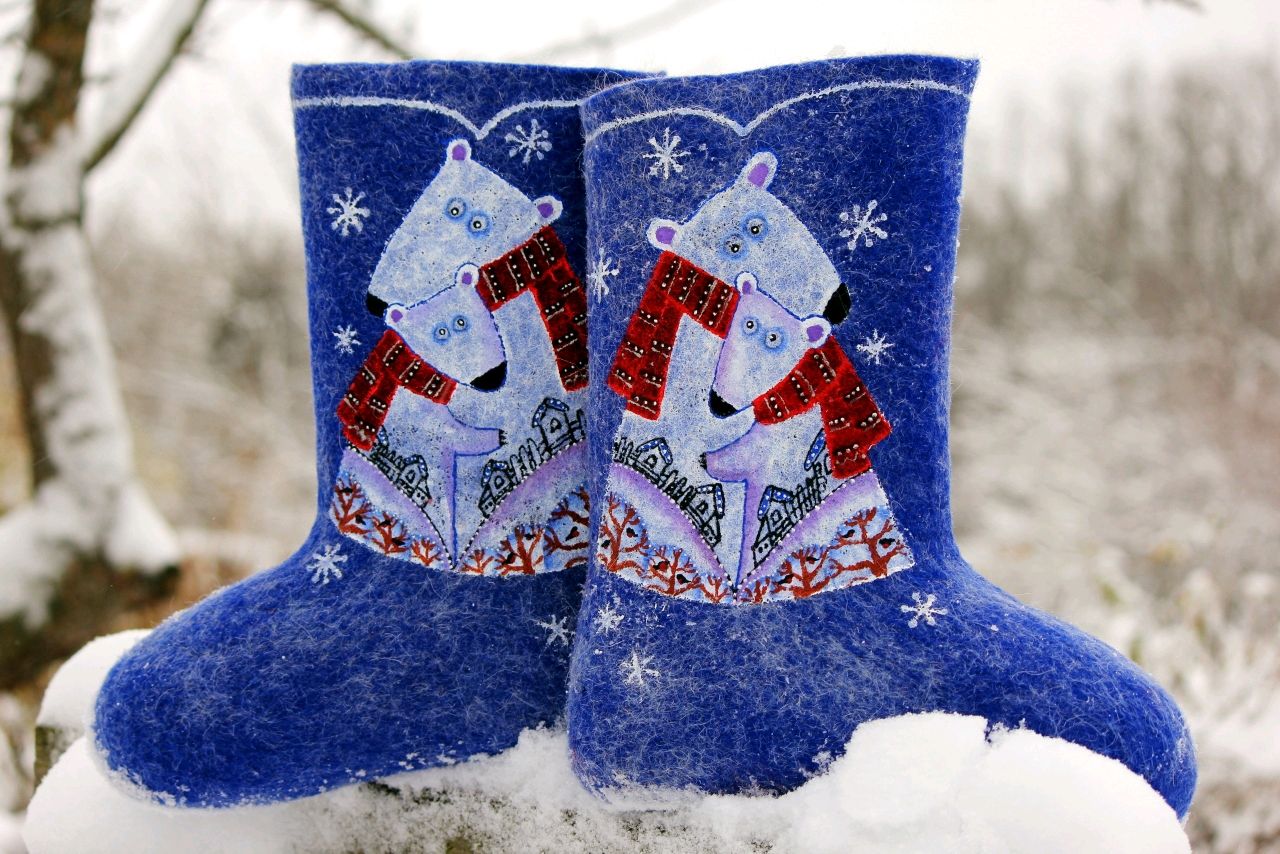 ВАЛЕНКИ
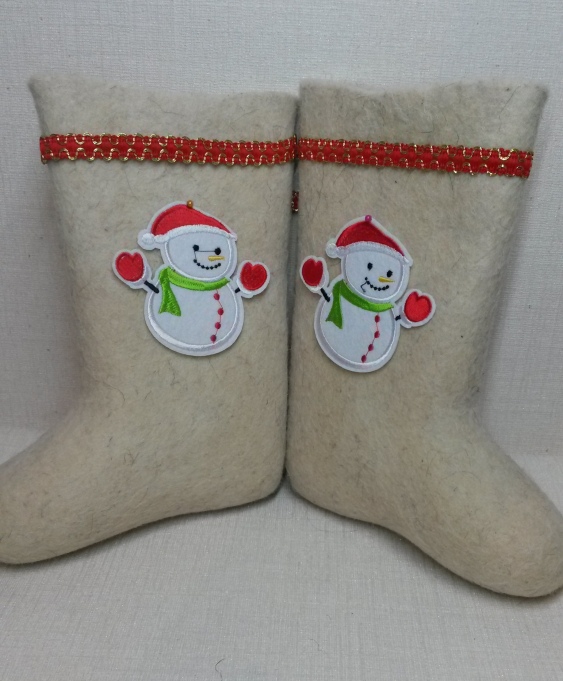 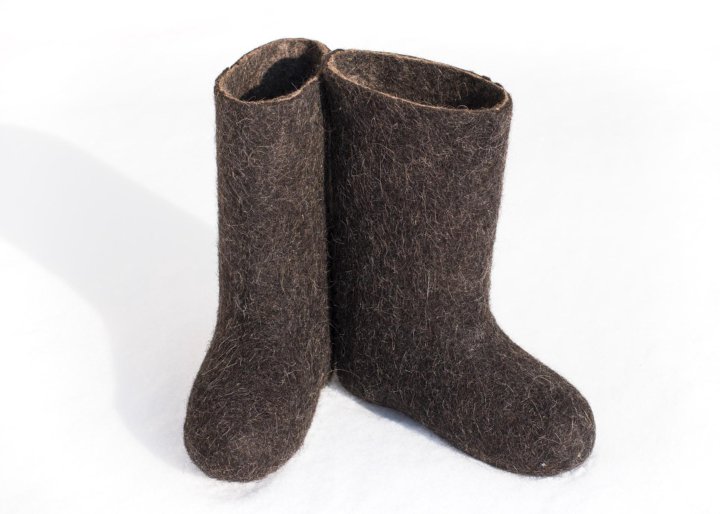 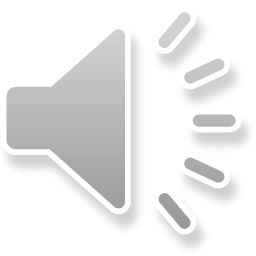 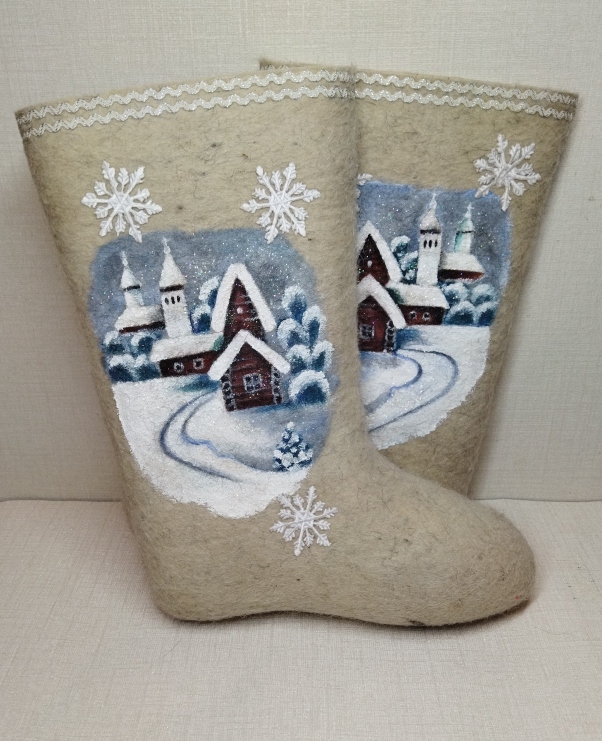 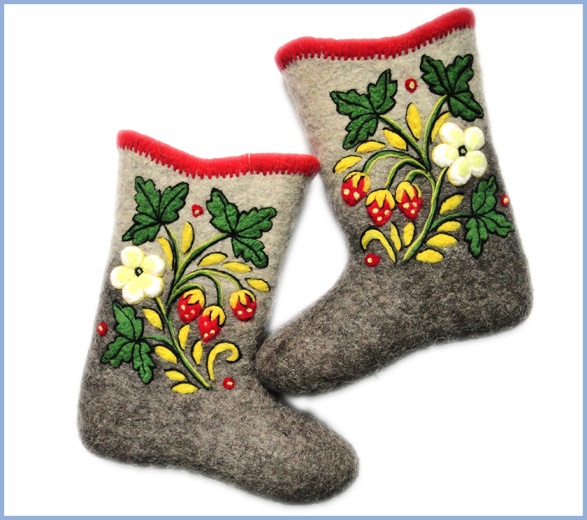 МАТРЕШКА
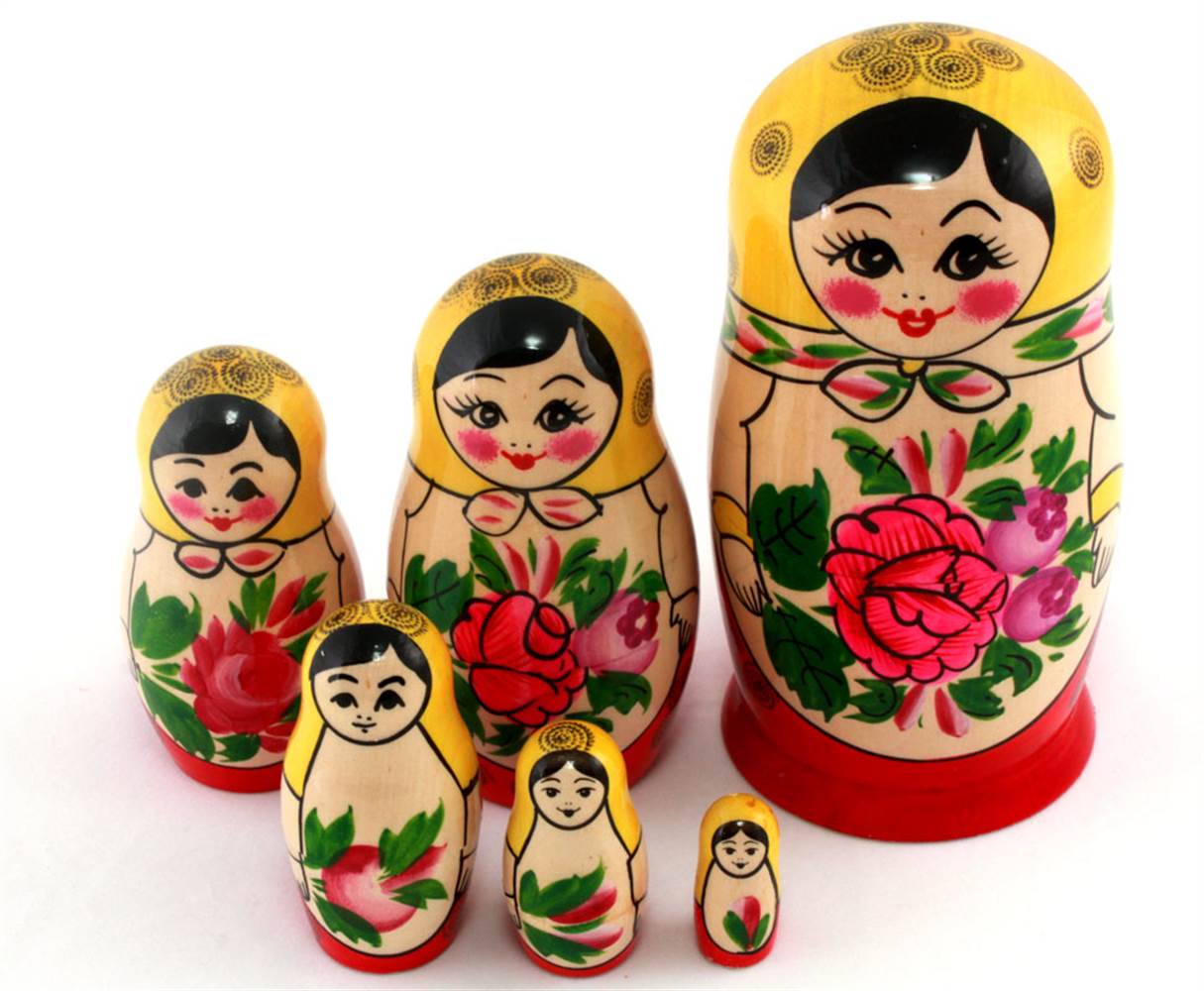 ВИДЫ МАТРЕШЕК
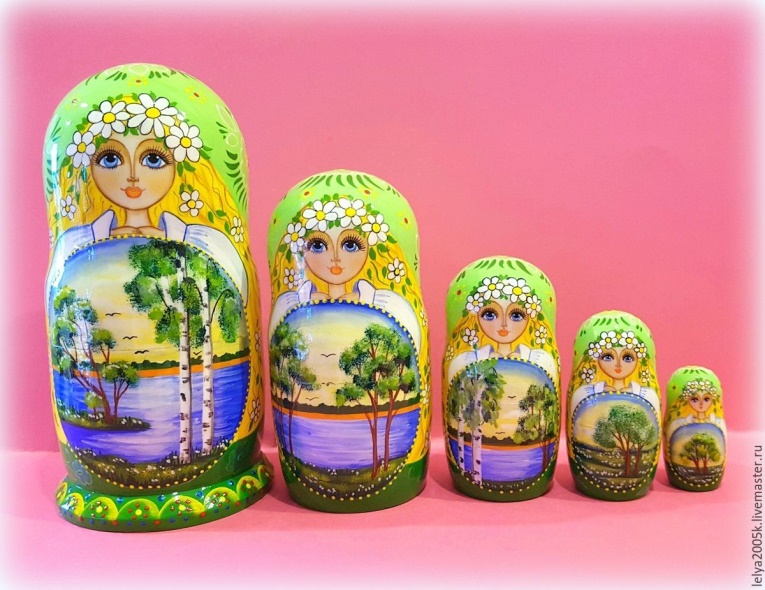 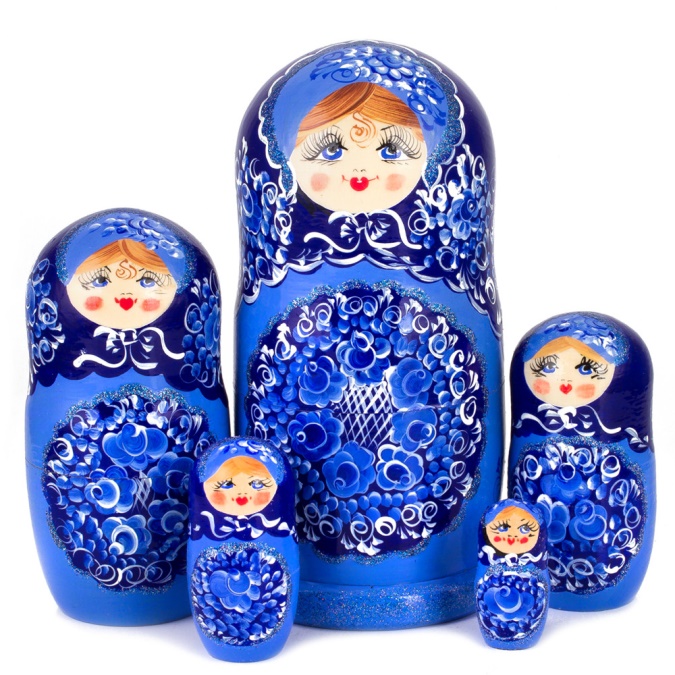 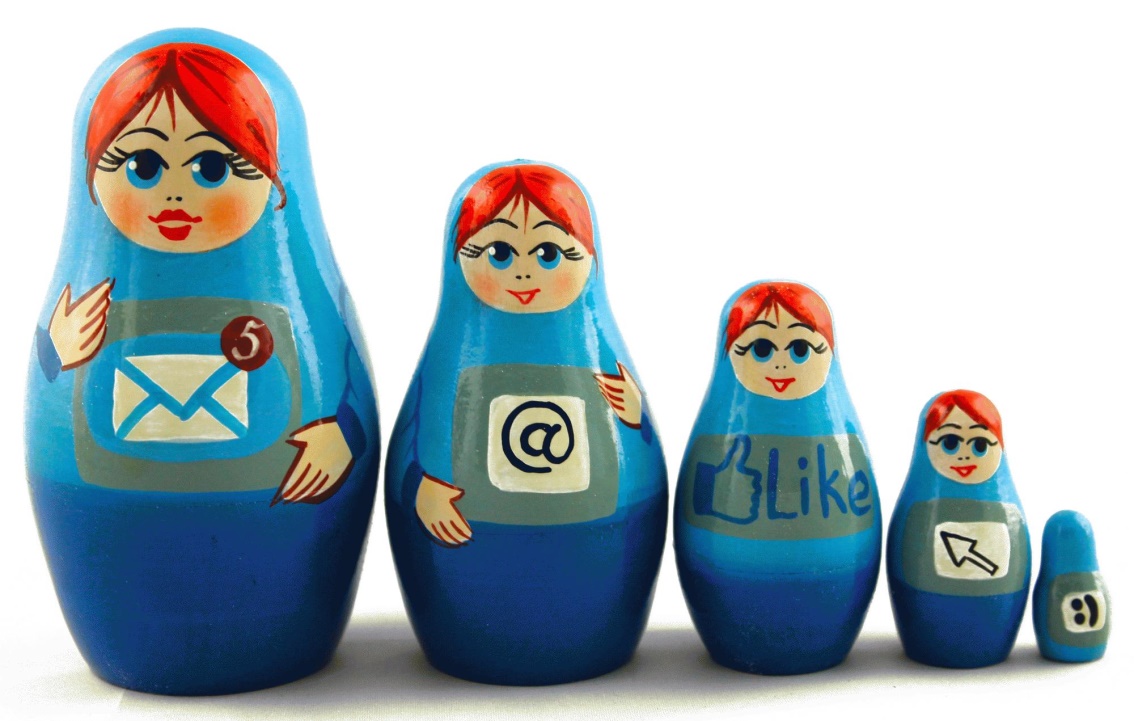 Создатели первой русской матрешки
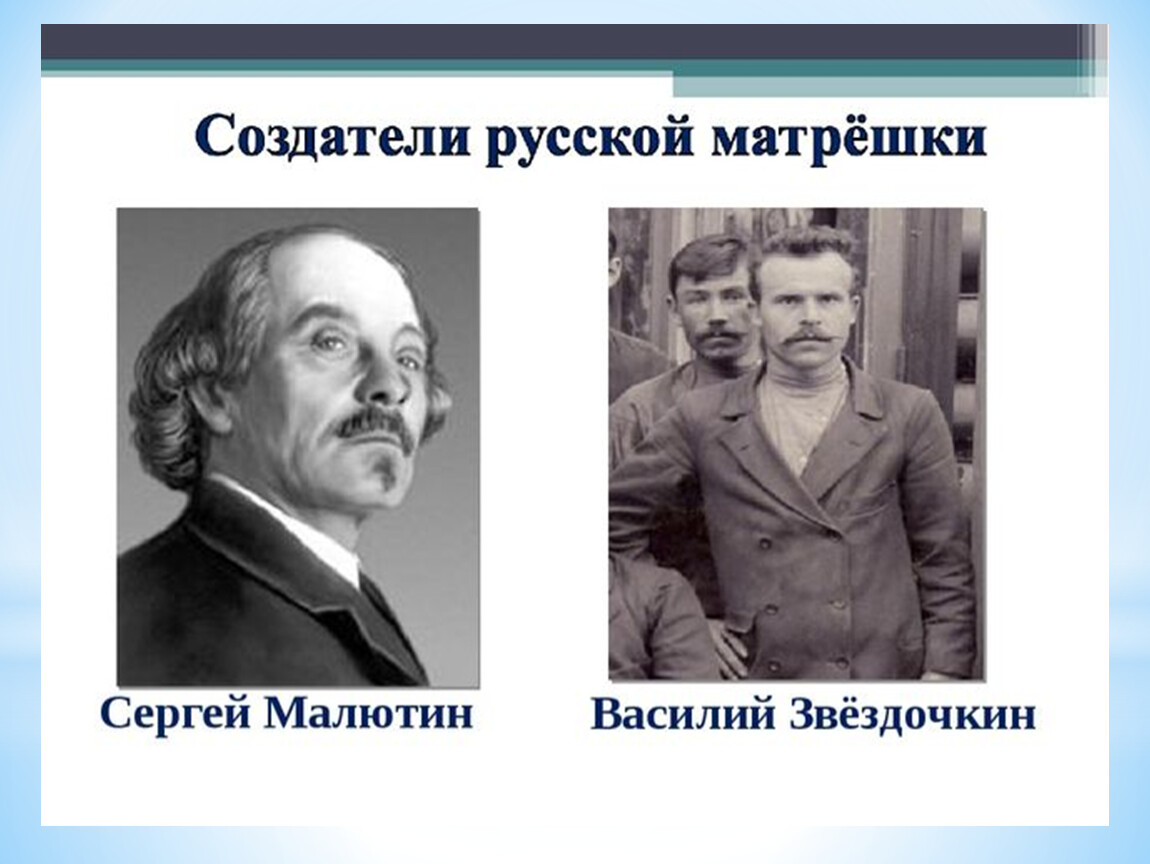 ОФИЦИАЛЬНЫЕ СИМВОЛЫ РОССИИ
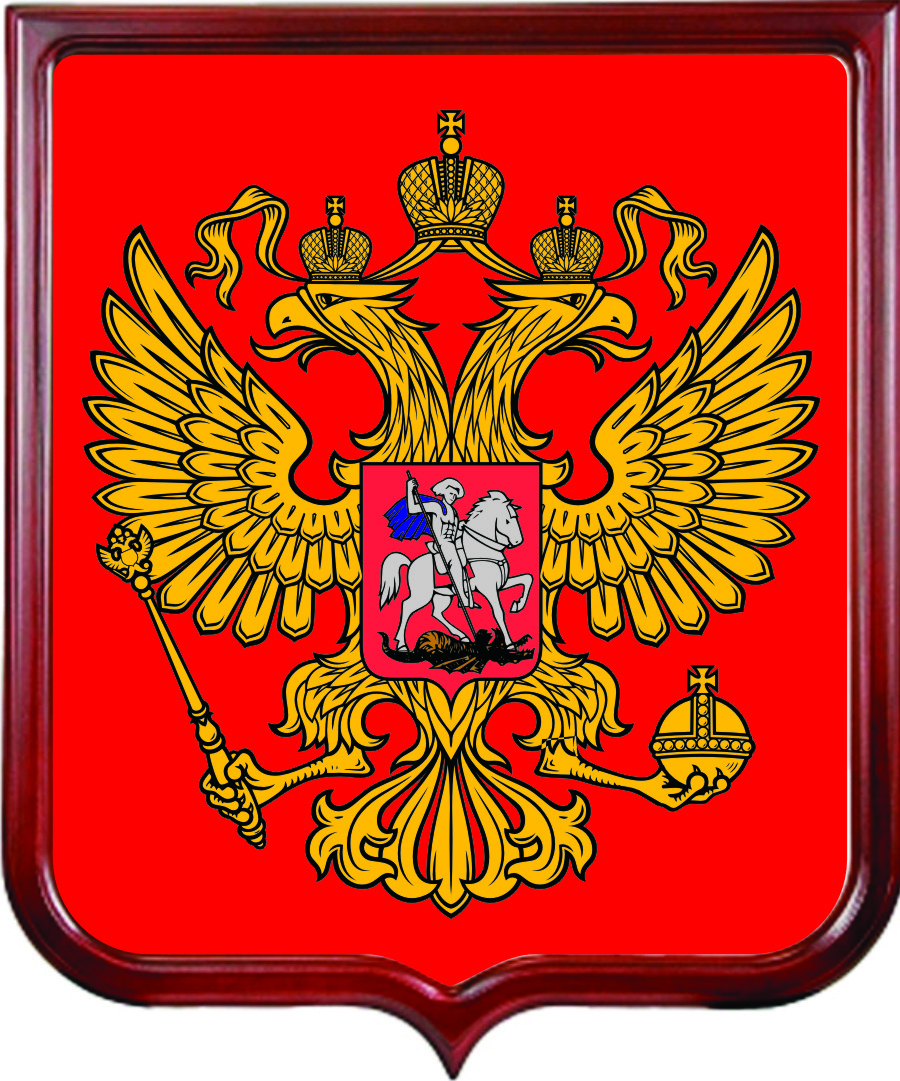 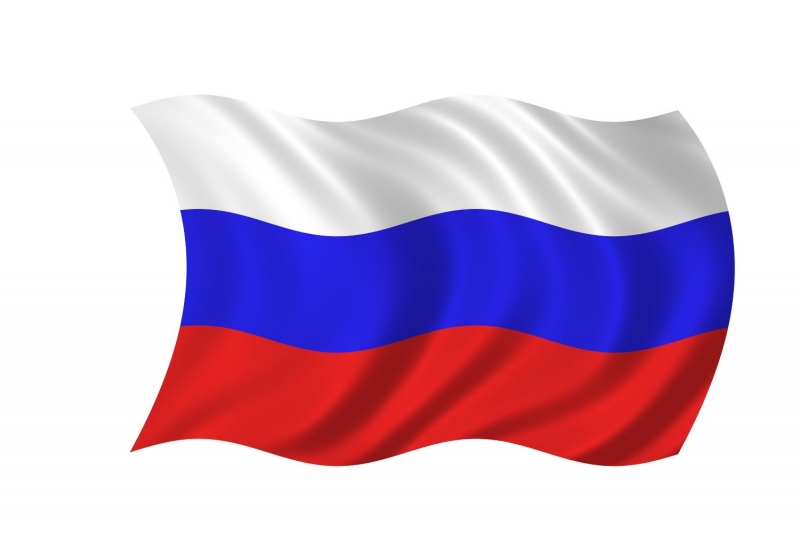 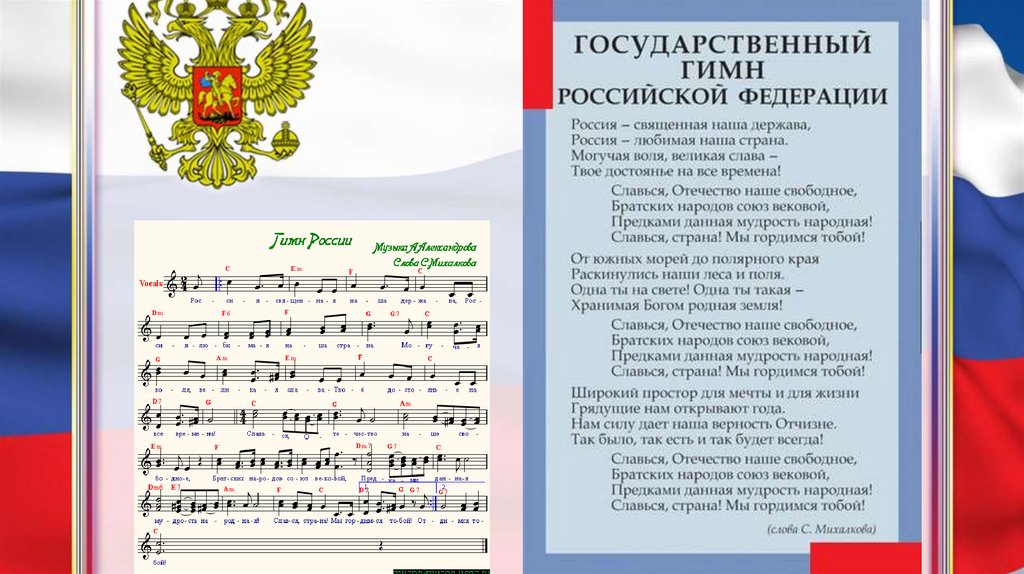 НЕ ОФИЦИАЛЬНЫЕ СИМВОЛЫ РОССИИ
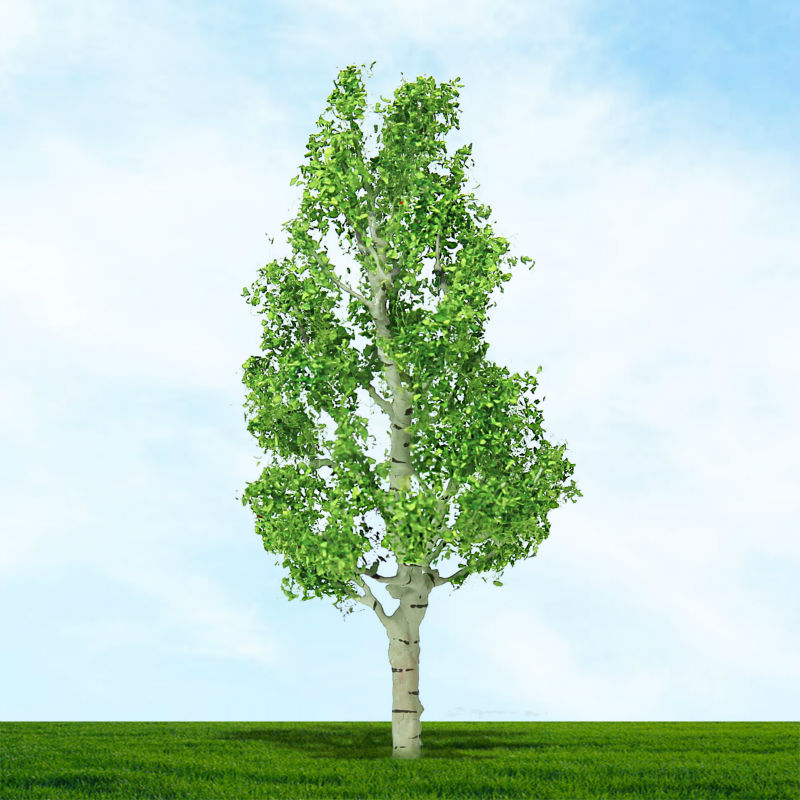 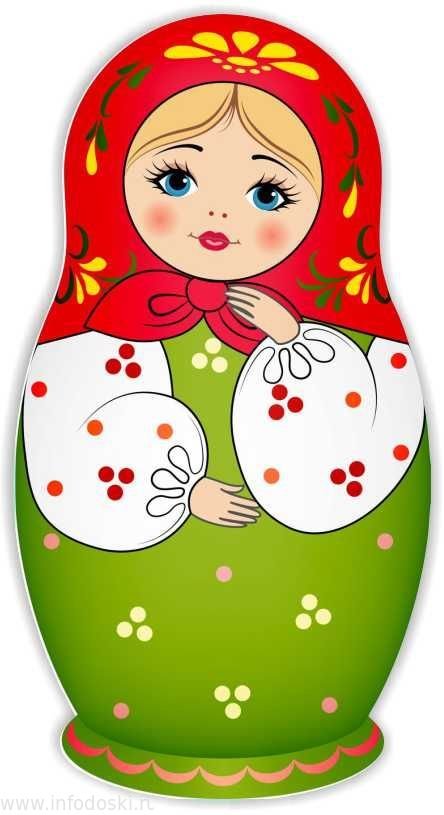 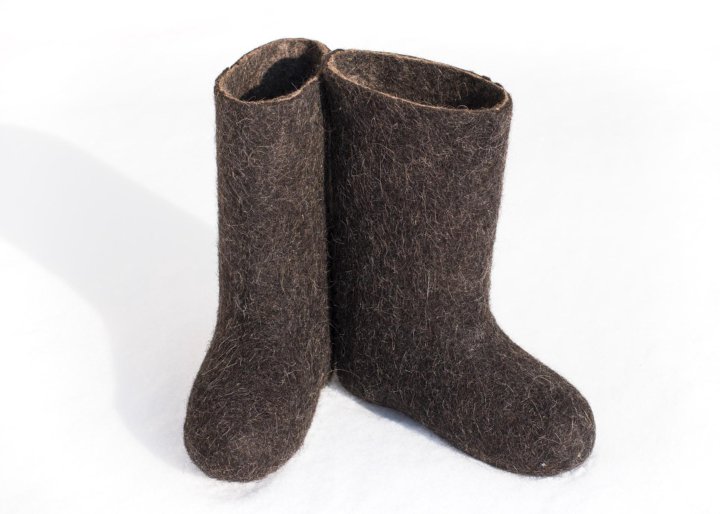 БЛАГОДАРИМ 
ЗА 
ВНИМАНИЕ